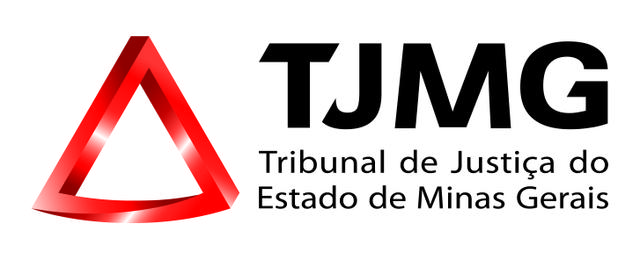 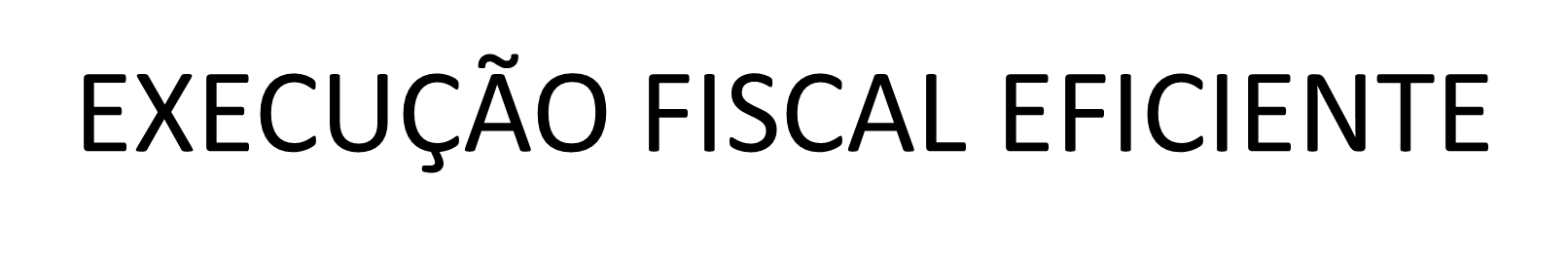 Meta 5 de 2017
 
Estabelecer política de desjudicialização e de enfrentamento do estoque de processos de execução fiscal, até 31/12/2017.
“O protesto das certidões de dívida ativa constitui mecanismo constitucional e legítimo por não restringir de forma desproporcional quaisquer direitos fundamentais garantidos aos contribuintes e, assim, não constituir sanção política”.
Tese fixada pelo Plenário do Supremo Tribunal Federal ao julgar a ADI 5.135, que versava sobre o parágrafo único do artigo 1º da Lei 9.492/1997, que foi acrescentado pelo artigo 25 da Lei 12.767/2012 para incluir as CDAs no rol dos títulos sujeitos a protesto.
Lei Complementar nº 101/2000
Art. 14. A concessão ou ampliação de incentivo ou benefício de natureza tributária da qual decorra renúncia de receita deverá estar acompanhada de estimativa do impacto orçamentário-financeiro no exercício em que deva iniciar sua vigência e nos dois seguintes, atender ao disposto na lei de diretrizes orçamentárias e a pelo menos uma das seguintes condições: 
§ 3o O disposto neste artigo não se aplica:
II - ao cancelamento de débito cujo montante seja inferior ao dos respectivos custos de cobrança.
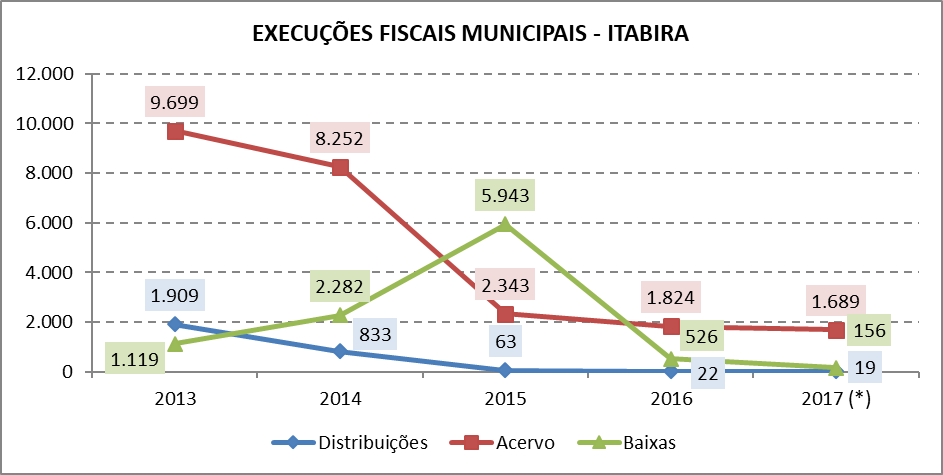 Fonte: SIJUD/TJMG